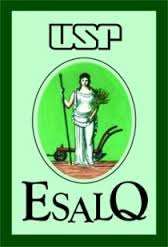 Programa de Pós Graduação em Fitotecnia
USP/ESALQ
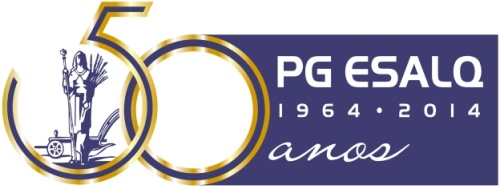 Etapas Para Elaboração de Curvas de Dose Resposta
Discente: Paulo Vinicius da Silva 
Orientador: Pedro Jacob Christoffoleti
Co-orientadora: Patrícia Andrea Monquero
Departamento: Produção Vegetal
Introdução
- Diversos autores têm utilizado e recomendado a curva dose-resposta para determinar a suscetibilidade ou resistência de plantas daninhas aos herbicidas aplicados em diversas culturas (STREIBIG et al. 1993, FRIENSEN et al. 1993, MADSEN e JENSEN 1995, PONCHIO et al. 1997 e HALLI et al. 1998).
- A principal metodologia utilizada para elaboração de curvas de dose-resposta  dentro da área da Ciências das Plantas Daninhas, refere-se ao modelo matemático log-logístico.
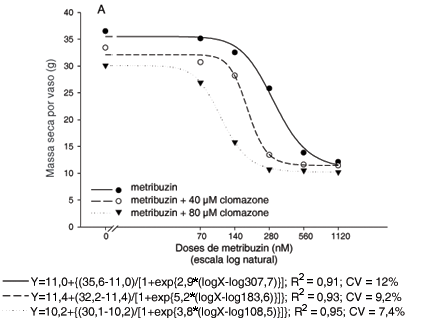 1° Etapa: Escolha das Doses
- Na escolha das doses deve-se pensar que trata-se de um modelo logarítmico, no qual deve existir uma proporção geométrica entre as doses, pois isso proporciona a eqüidistância dessas em relação ao eixo x.
- Para a elaboração de curvas de dose respostas normalmente tem se utilizado doses múltiplas de 2   Exemplo: 8 D; 4 D; 2 D; 1 D; ½ D; ¼ D; 1/8 D e 0 D
- Para a elaboração de curvas de dose respostas, visando a questão das sub-doses normalmente tem se utilizado doses múltiplas de 10   Exemplo: 0,0 D; 0,00001 D; 0,0001 D; 0,001 D; 0,01 D; 0,1 D e 1 D
2° Etapa: Análise dos Dados 
(Etapa intermediária)
- Os dados obtidos devem ser submetidos à análise de variância pelo teste F e, quando significativos, as medidas qualitativas devem ser comparadas pelo teste de Tukey a 5% de probabilidade  Se essa analise estatística apresentar diferença estatística, são elaboradas curvas de regressão.
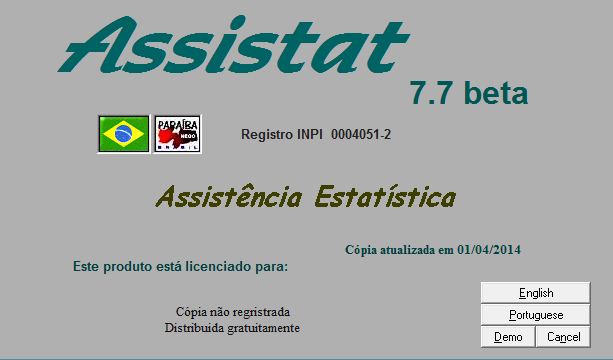 2° Etapa: Análise dos Dados 
(Etapa intermediária)
Exemplo
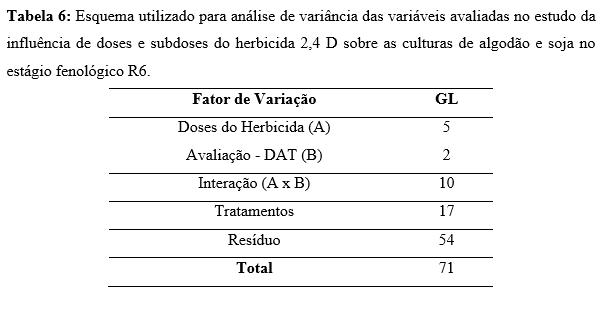 2° Etapa: Análise dos Dados 
(Etapa intermediária)
0,00 D

0,25 D

0,50 D

1,00 D

2,00 D

4,00 D
7 DAT 

14 DAT 

21 DAT
Períodos de Avaliação
Doses:
Fatorial: 6 x 3
2° Etapa: Análise dos Dados 
(Etapa intermediária)
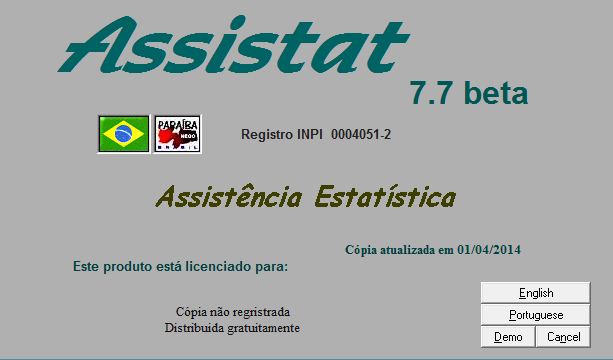 2° Etapa: Análise dos Dados 
(Etapa intermediária)
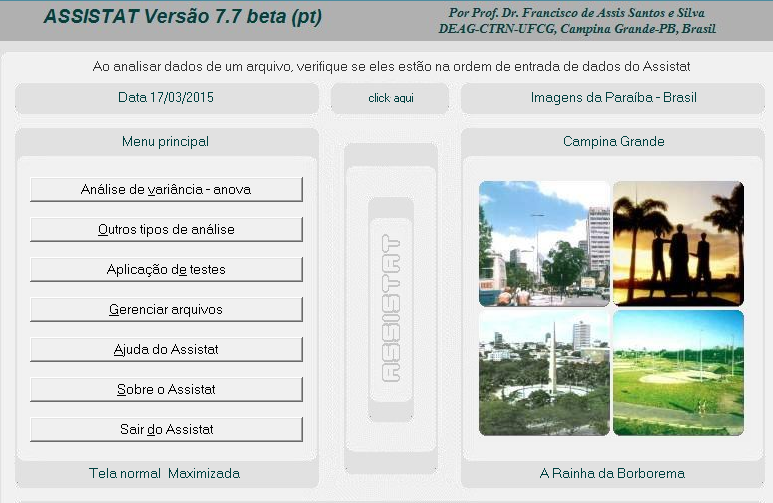 2° Etapa: Análise dos Dados 
(Etapa intermediária)
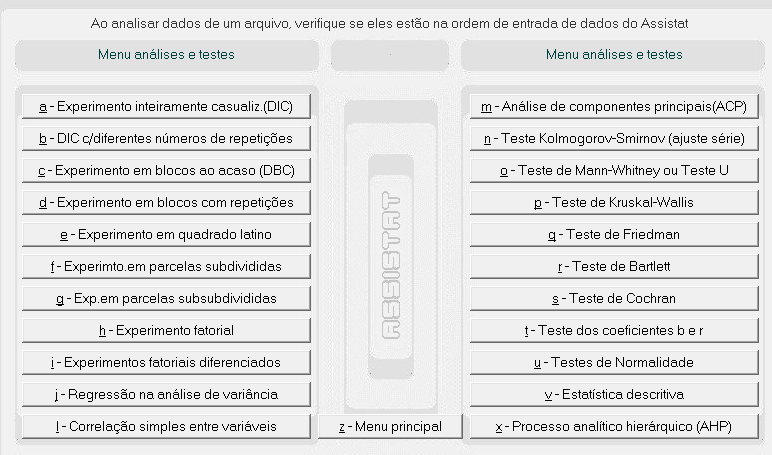 2° Etapa: Análise dos Dados 
(Etapa intermediária)
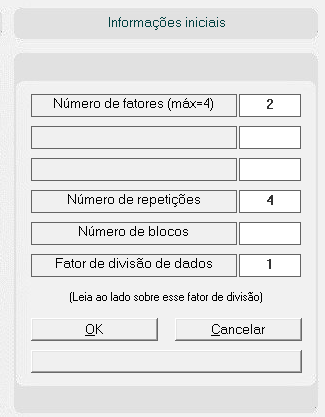 Doses do Herbicida

Períodos de Avaliação
2° Etapa: Análise dos Dados 
(Etapa intermediária)
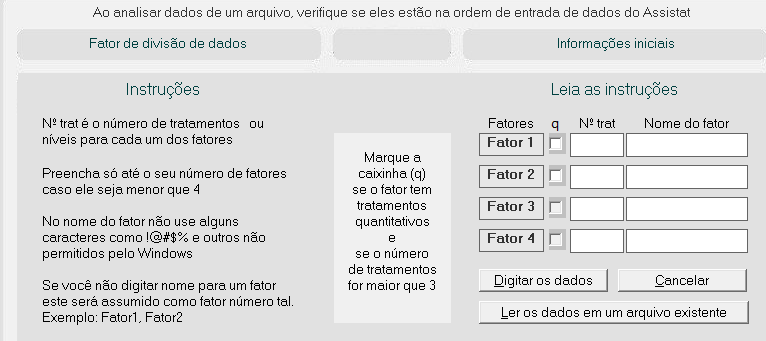 2° Etapa: Análise dos Dados 
(Etapa intermediária)
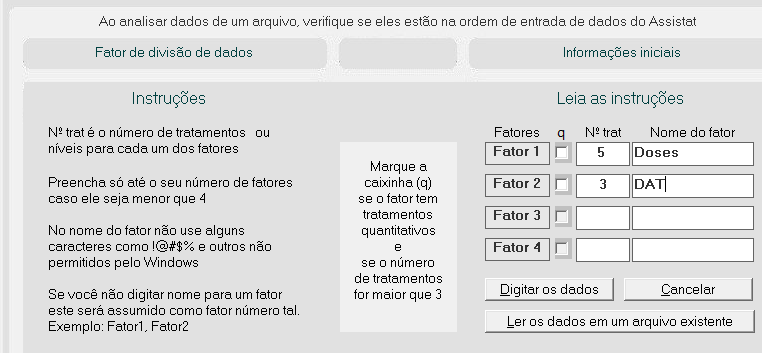 2° Etapa: Análise dos Dados 
(Etapa intermediária)
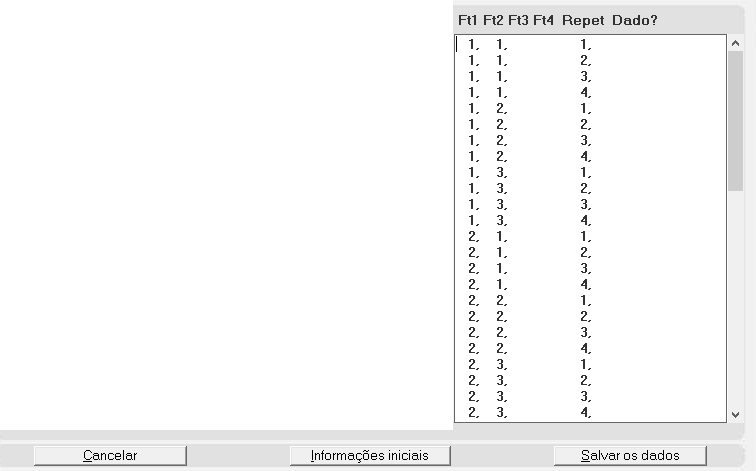 1  Dose 4,00 D
2  Dose 2,00 D
3  Dose 1,00D
4  Dose 0,50 D
5  Dose 0,25 D
6  Dose 0,00 D
Ft1
Dados
1   7 DAT
2  14 DAT
3  21 DAt
Ft2
Avaliação
Herbicida
2° Etapa: Análise dos Dados 
(Etapa intermediária)
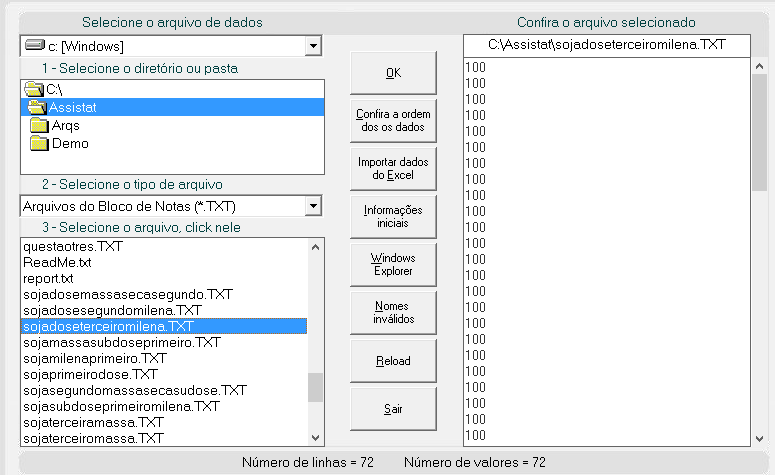 2° Etapa: Análise dos Dados 
(Etapa intermediária)
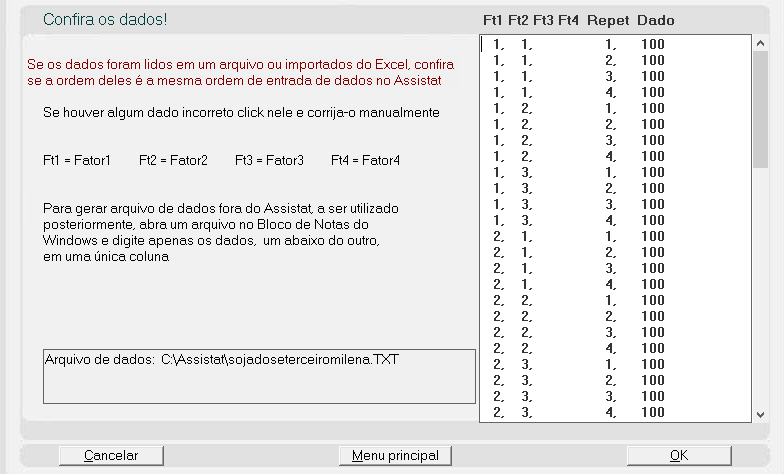 2° Etapa: Análise dos Dados 
(Etapa intermediária)
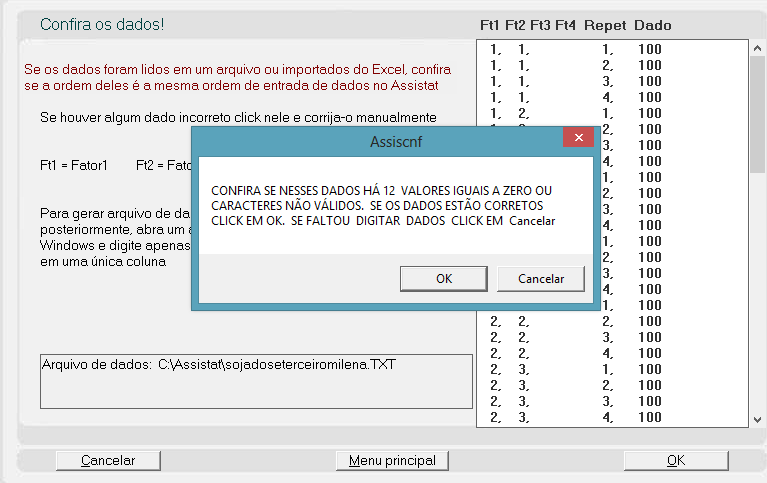 2° Etapa: Análise dos Dados 
(Etapa intermediária)
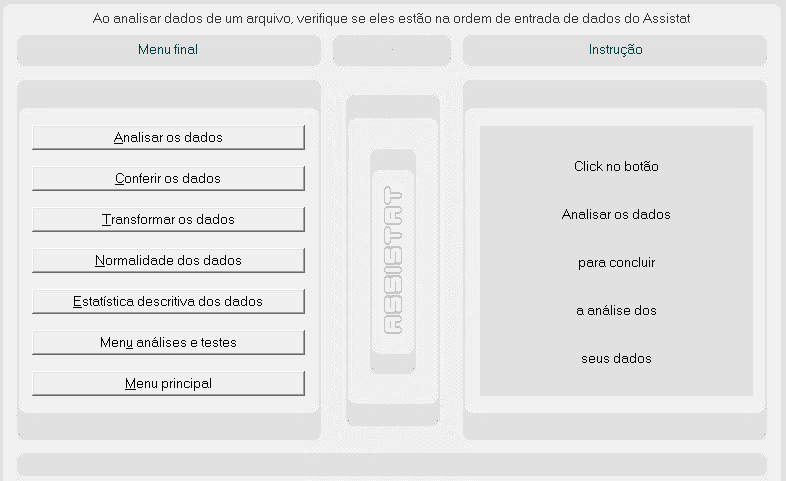 2° Etapa: Análise dos Dados 
(Etapa intermediária)
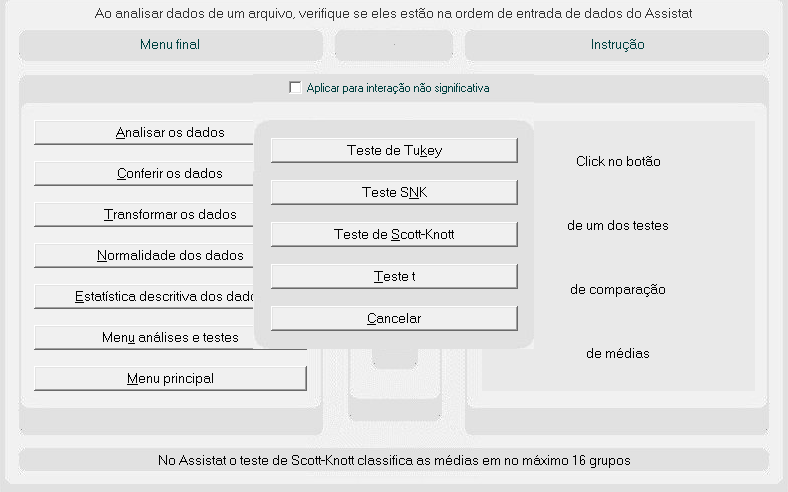 2° Etapa: Análise dos Dados 
(Etapa intermediária)
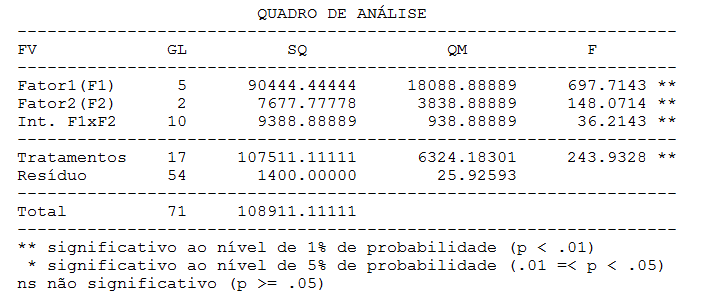 2° Etapa: Análise dos Dados 
(Etapa intermediária)
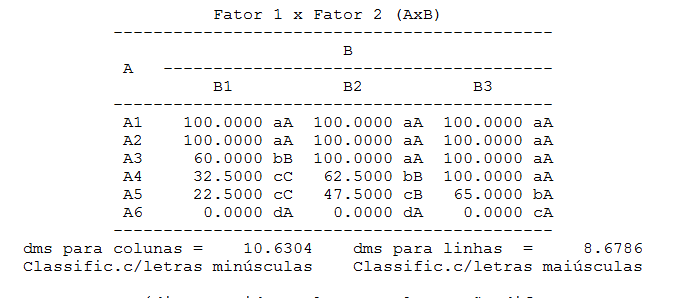 Curva 3
Curva 1
Curva 2
Todos no mesmo Gráfico
2° Etapa: Análise dos Dados 
(Etapa intermediária)
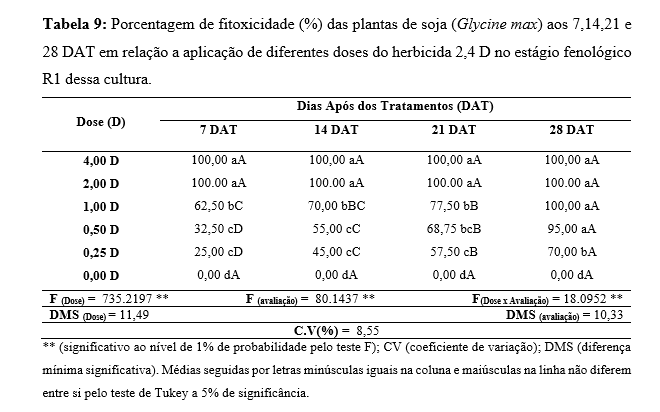 3° Etapa: Elaboração das Curvas de Dose Resposta
Programa Sigmaplot
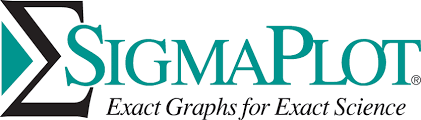 3° Etapa: Elaboração das Curvas de Dose Resposta
Programa Sigmaplot
https://www.youtube.com/watch?v=LAn1DRtqESA
3° Etapa: Elaboração das Curvas de Dose Resposta
Programa Sigmaplot
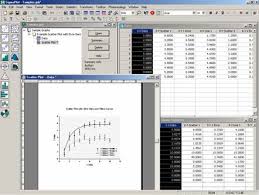 Obrigado !!!!!!!!!!!!!